Semantisatieverhaal AA:
Mag ik mezelf even aan jullie voorstellen? (Klik voor dia) Ik ben een vogelbekdier. Ik leef in Australië. Er zijn een paar dingen die mij een heel bijzonder dier maken. Luister maar. Ik ben een zoogdier, het dier dat als baby melk drinkt bij zijn moeder. Ik leg eieren maar als mijn jong uit het ei gekomen is, drinkt hij melk bij mij. Verder zie ik er ook heel bijzonder uit. Ik heb een snavel. Met deze snavel zoek ik larven in ondiep water. De larve is het jonge insect dat net uit het ei komt (en lijkt op een worm). Ook heb ik een pels, een vacht. Mijn pels is waterafstotend; het kan tegen water. Ik heb 4 korte poten. Aan elke poot heb ik  5 tenen met zwemvliezen ertussen. Hiermee kan ik me in het water goed verplaatsen. Zo noem je het als je in het water naar een andere plek kan gaan. Maar ik kan er ook mee lopen op het land. Hoewel dat er dan nogal of vrij onhandig uitziet. De lente is de periode, het stuk tijd, het tijdvak, dat de mannetjes op zoek gaan naar een vrouwtje. Er zijn niet meer zoveel vogelbekdieren in de natuur. Daarom is er een vereniging, een club, een groep mensen die hetzelfde doet of wil, die mij beschermt. (De APC: Australian Platypus Conservancy)  Ook wil deze vereniging ervoor zorgen dat zoveel mogelijk mensen mij leren kennen.Hadden jullie mij al wel eens eerder gezien?




In de laatste dia vind je de link naar een filmpje van School TV (1.30) en naar een site met informatie over het vogelbekdier.
AA
[Speaker Notes: Woordenoverzicht:

het zoogdier: het dier dat als baby melk drinkt bij zijn moeder
de larve: het jonge insect dat net uit het ei komt en lijkt op een worm
de pels: de vacht
vrij: nogal
de vereniging: de club, de groep mensen die hetzelfde doet of wil
de periode: het stuk tijd, het tijdvak
zich verplaatsen: naar een andere plek gaan]
Gerarda Das
Marjan ter Harmsel
Mandy Routledge
Francis Vrielink
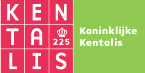 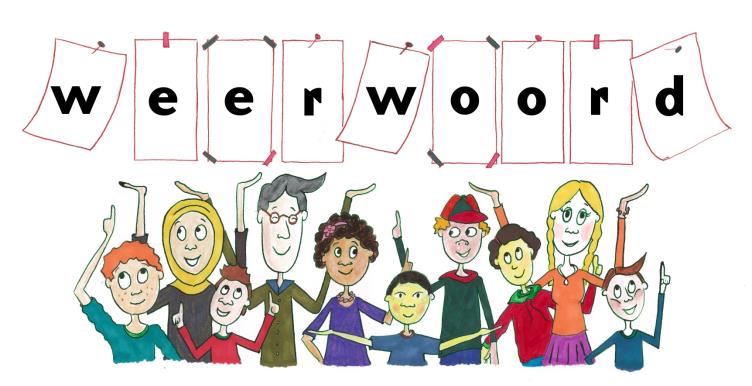 Week 8 – 18 februari 2025
Niveau AA
het zoogdier
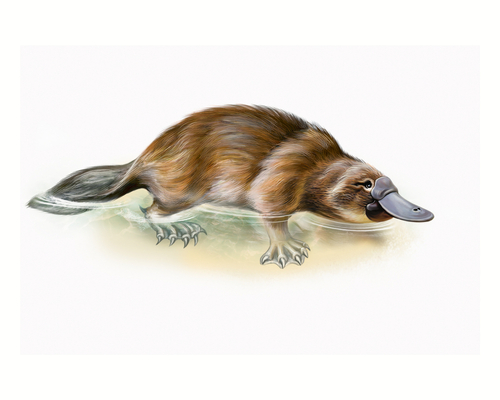 de larve
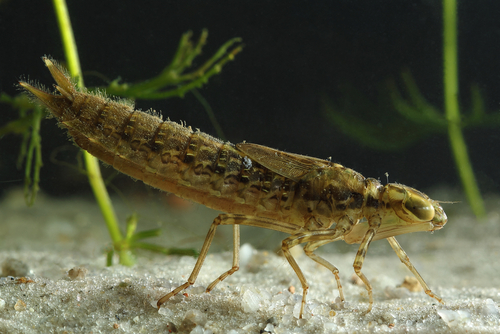 de pels
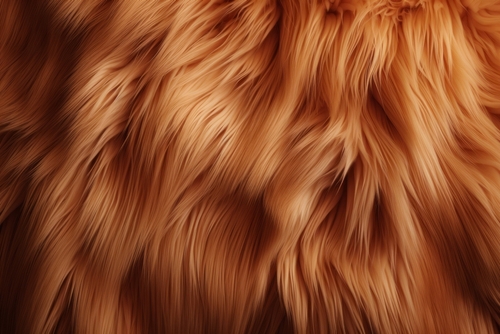 zich verplaatsen
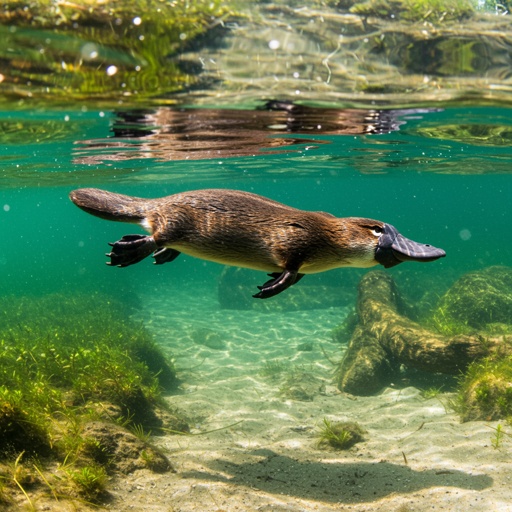 vrij
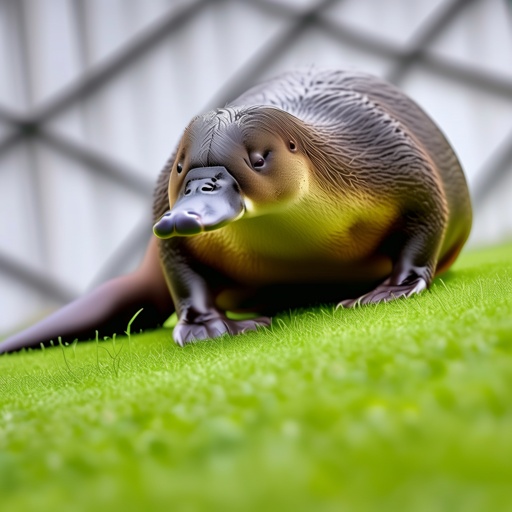 de periode
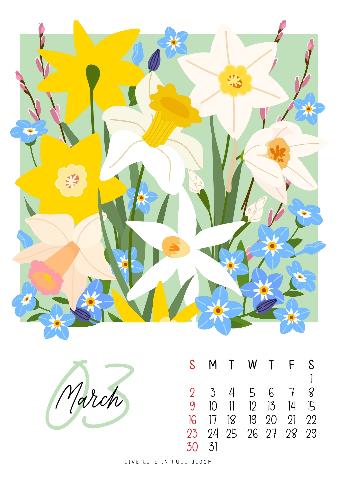 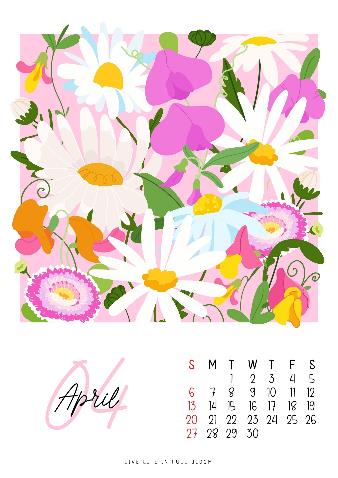 Maart
de vereniging
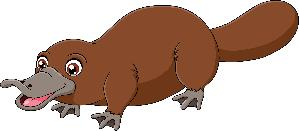 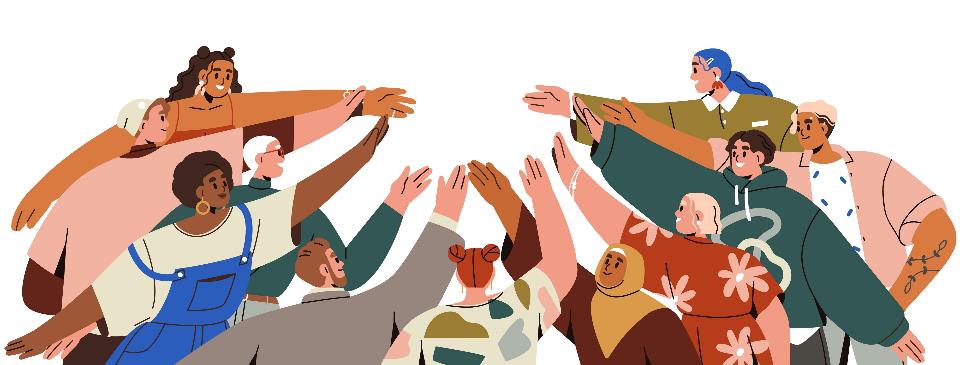 https://schooltv.nl/video-item/het-vogelbekdier-een-zoogdier-dat-eieren-legt
https://www.nationalgeographic.nl/dieren/a61248085/vogelbekdier
Op de woordmuur:
zeer
vrij
= heel erg
 
 
 
  




In het water beweegt hij zeer soepel.
= nogal

 
 
 
 
   


Het vogelbekdier beweegt op het land vrij onhandig.
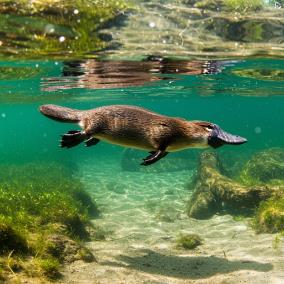 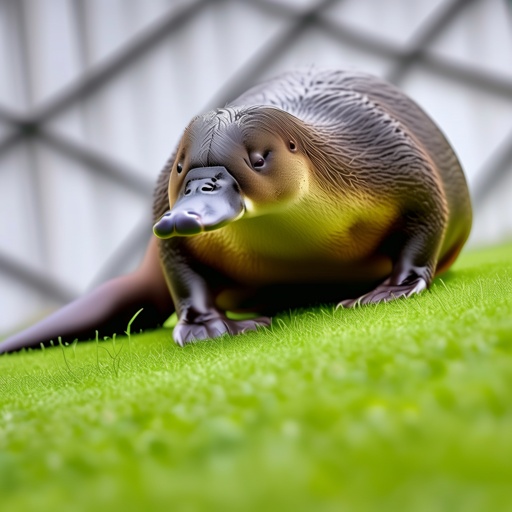 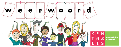 de metamorfose
= de gedaante- verwisseling
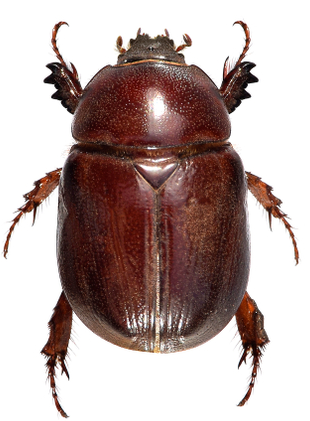 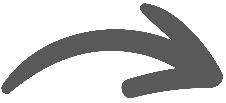 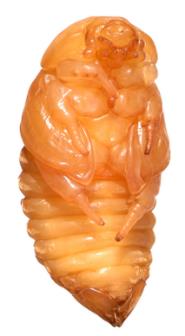 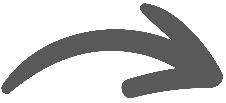 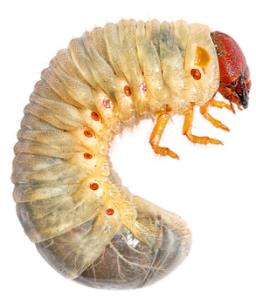 de kever
de pop
de larve
= het jonge insect dat net uit het ei komt en lijkt op een worm
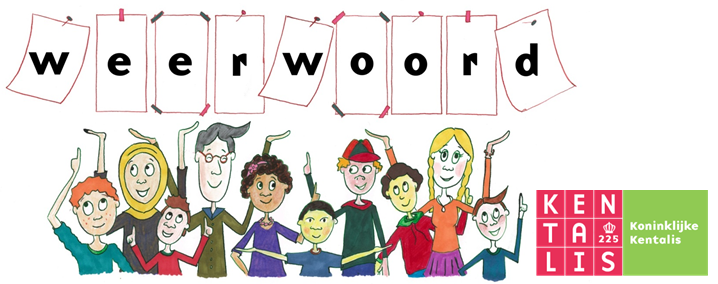 de periode
= het stuk tijd, het tijdvak
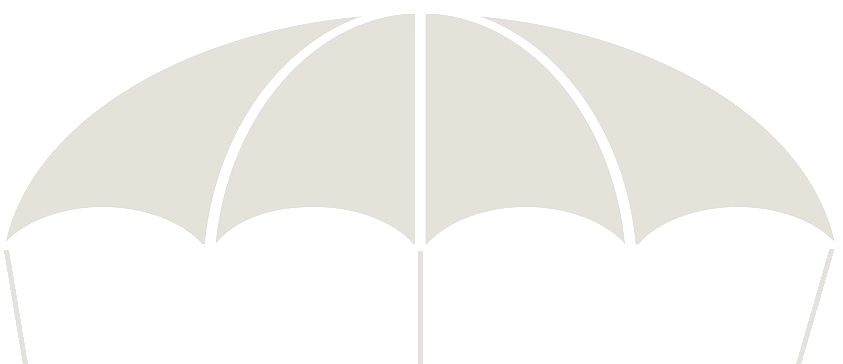 de lente
de prehistorie
de vakantie
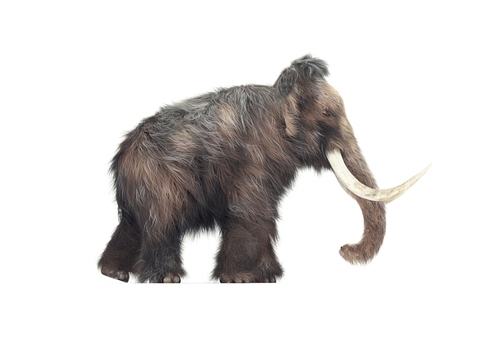 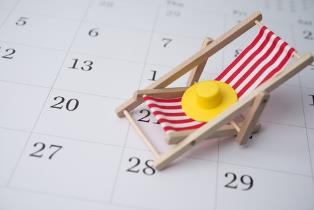 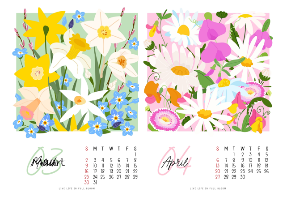 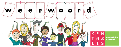 het zoogdier
= het dier dat als baby melk drinkt bij zijn moeder
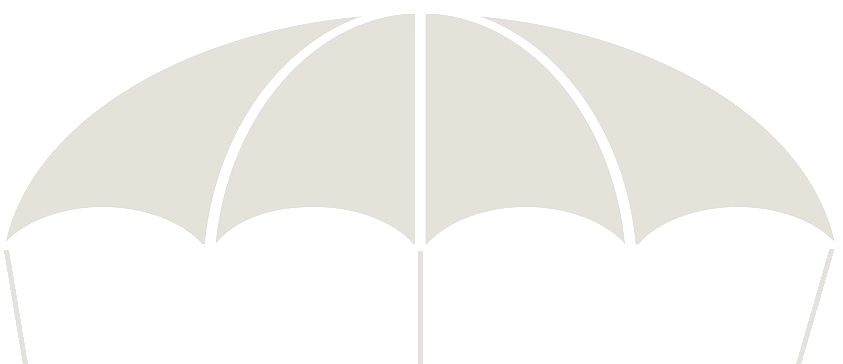 de poes
de hond
het vogelbek-dier
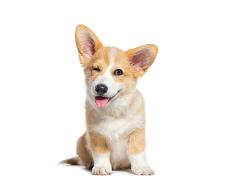 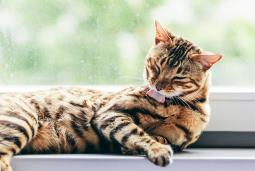 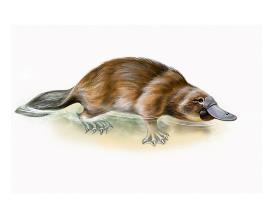 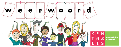 de vereniging
= de club, de groep mensen die hetzelfde doet of wil
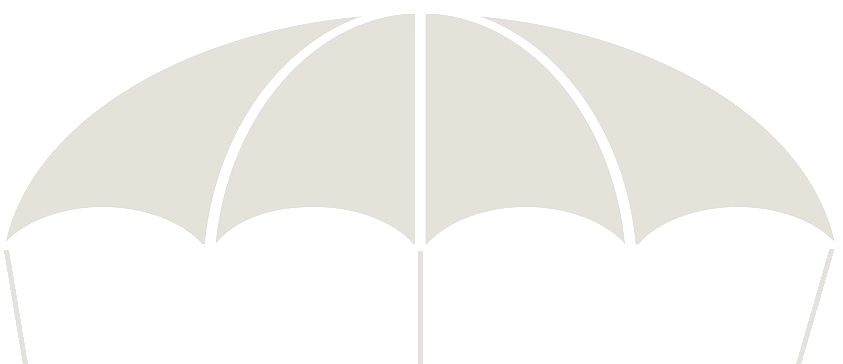 de dieren-bescherming
de APC
de ANWB
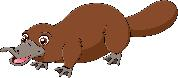 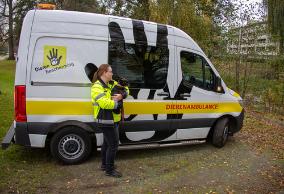 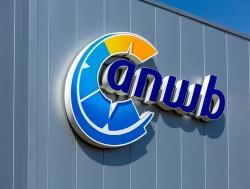 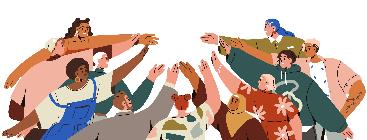 (De APC: Australian Platypus Conservancy)
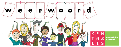 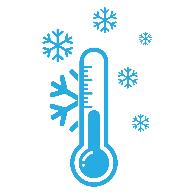 koud
verzorgen
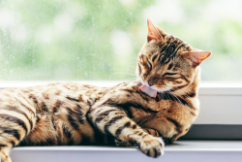 de pels
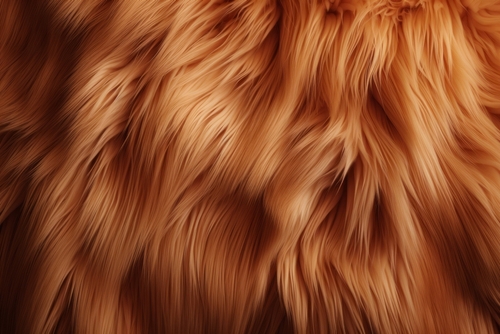 = de vacht
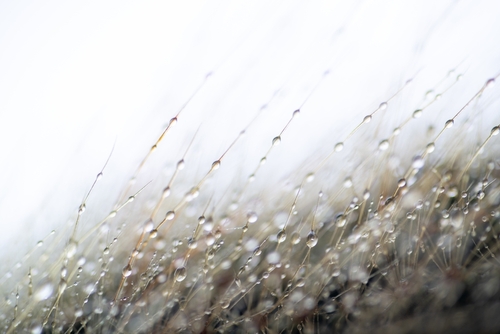 waterafstotend
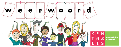 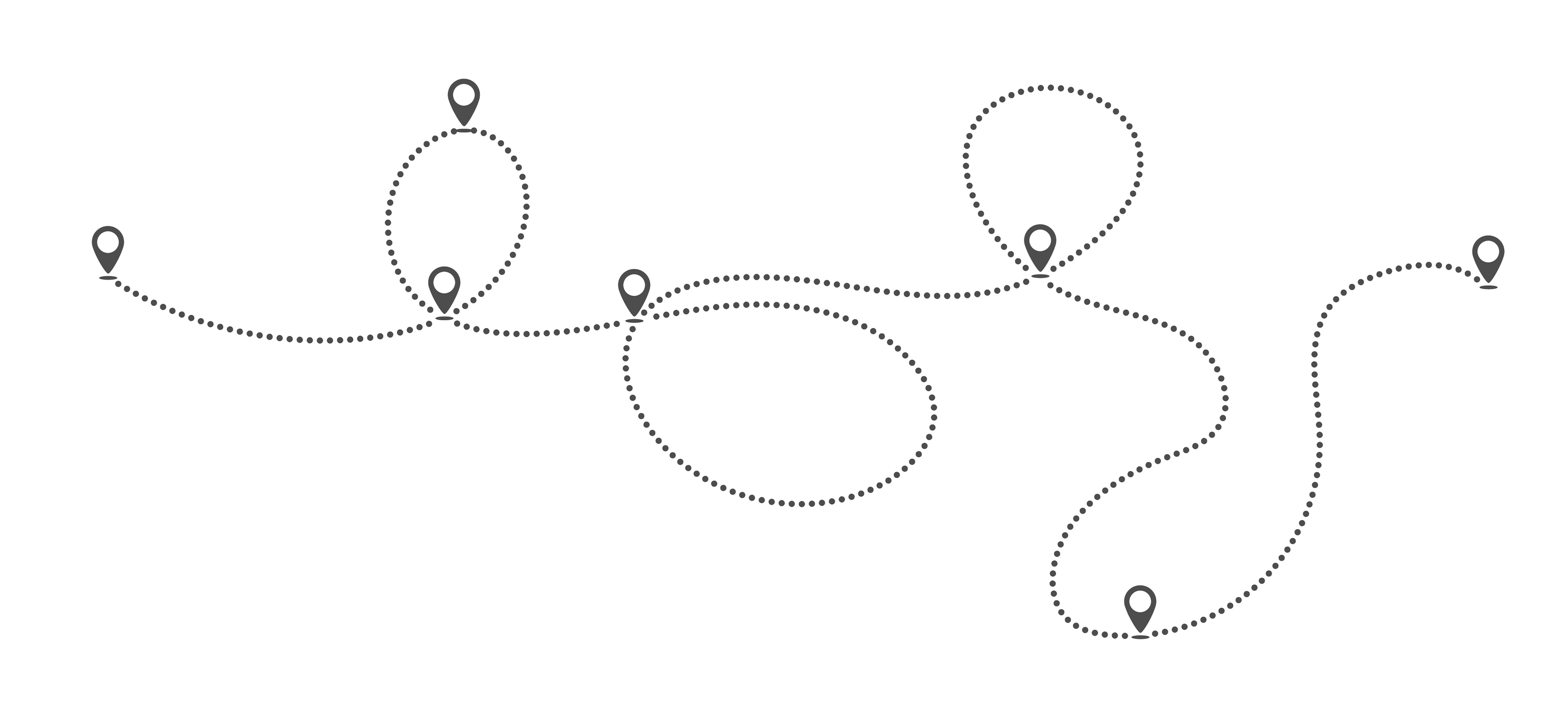 de route
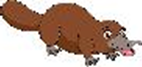 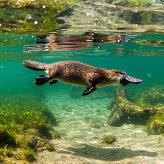 zich verplaatsen
= naar een andere plek gaan
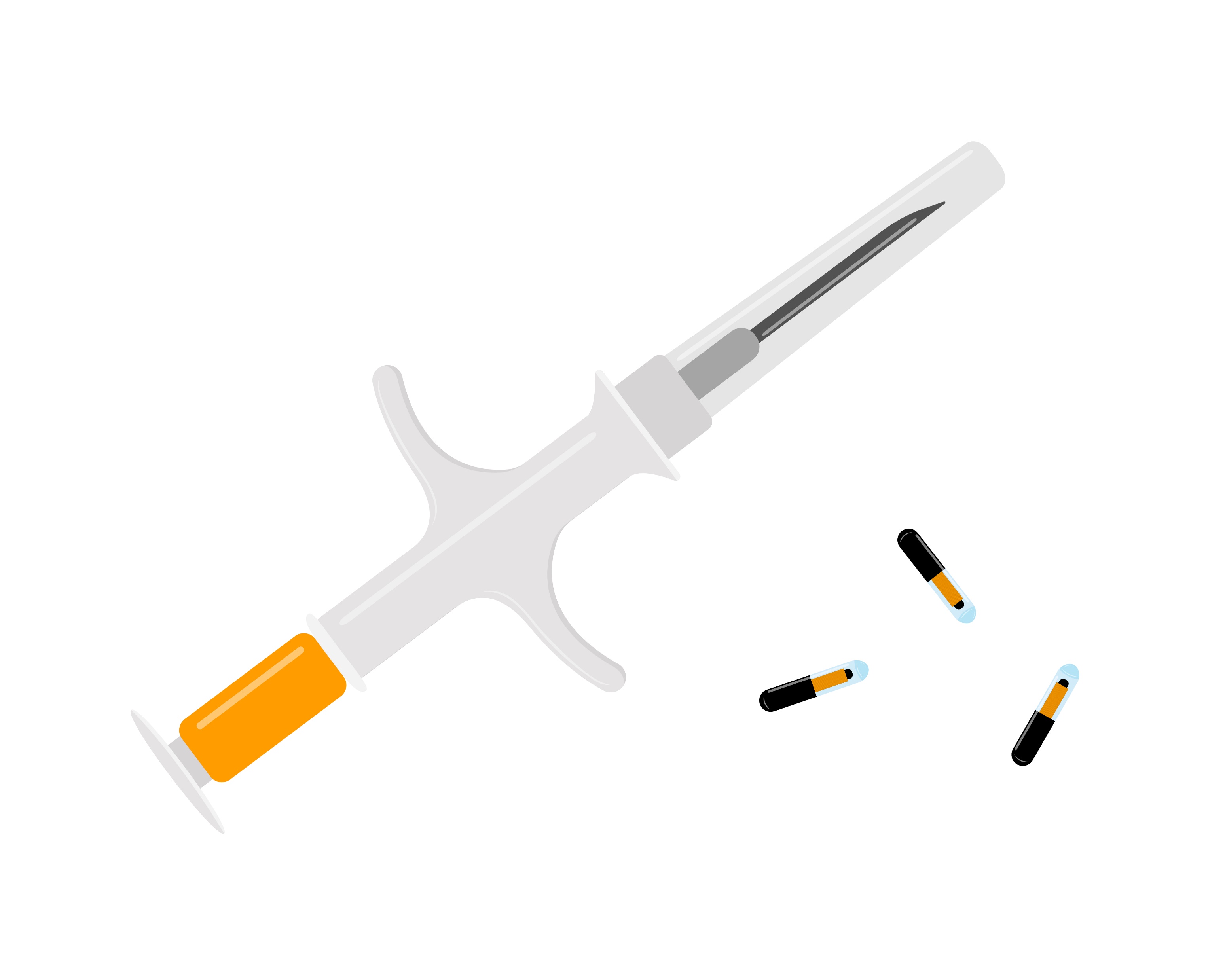 de chip
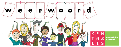